Garner JB, Miller JM
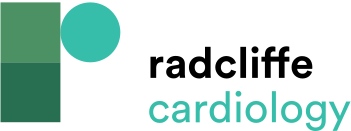 Figure 1: Morphological Criteria for Discriminating Ventricular Tachycardia from Supraventricular Tachycardia with Aberration
Citation: Arrhythmia & Electrophysiology Review 2013;2(1):23-9
https://doi.org/10.15420/aer.2013.2.1.23
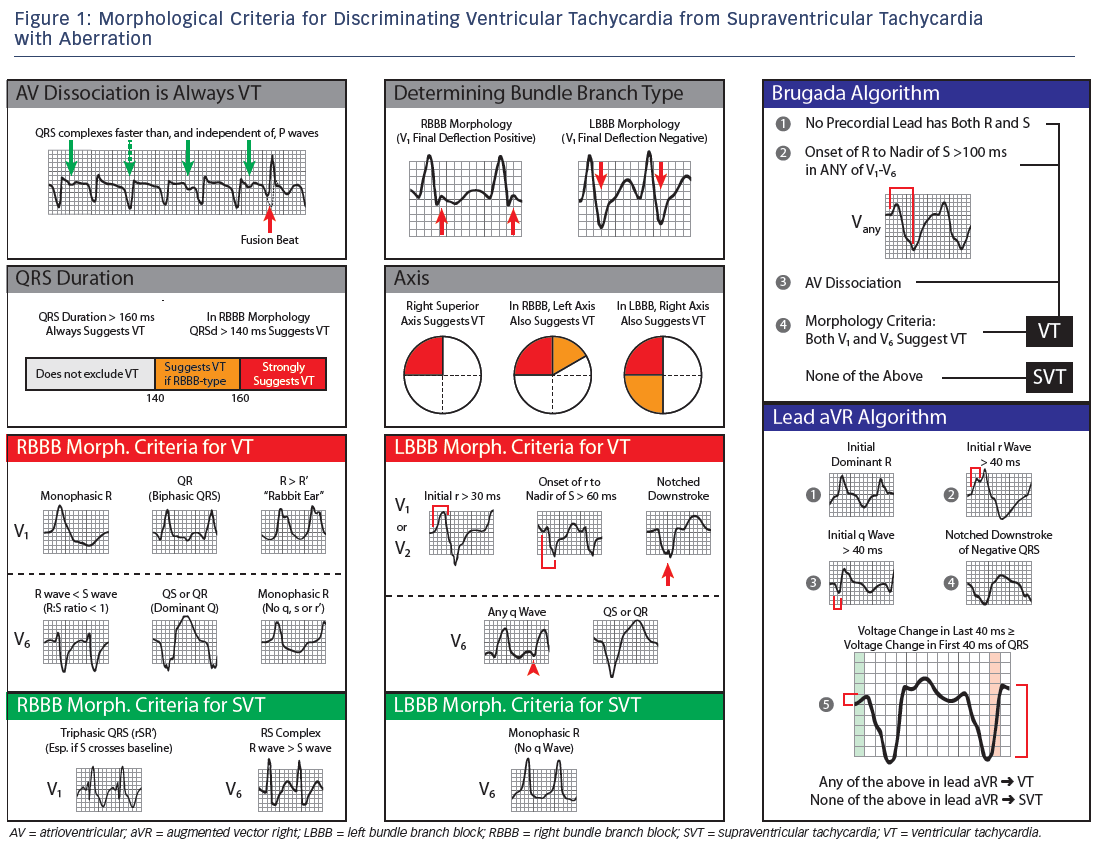